Uppföljning pilot Skuggning
den 30 maj 2018
8
Totalt antal svar
Skapad: den 15 maj 2018
Fullständiga svar: 8 (antal deltagare 10 st som alla fått enkäten)
Q1: Organisation
Svarade: 8    Hoppade över: 0
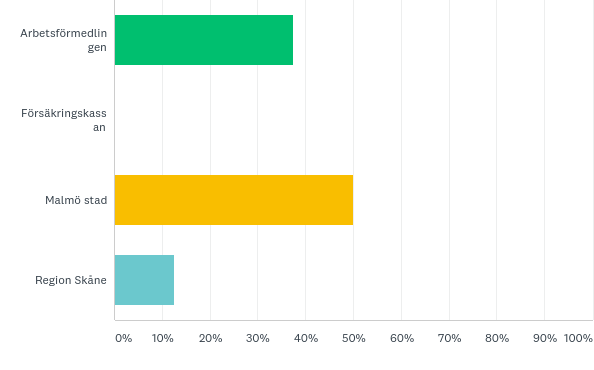 Q2: Hur länge har du arbetat på din nuvarande arbetsplats?
Svarade: 8    Hoppade över: 0
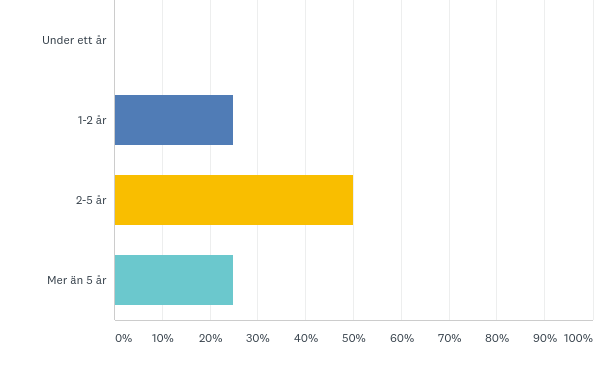 Q3: Jag bedömer att jag kommer ha nytta av skuggningen.
Svarade: 8    Hoppade över: 0
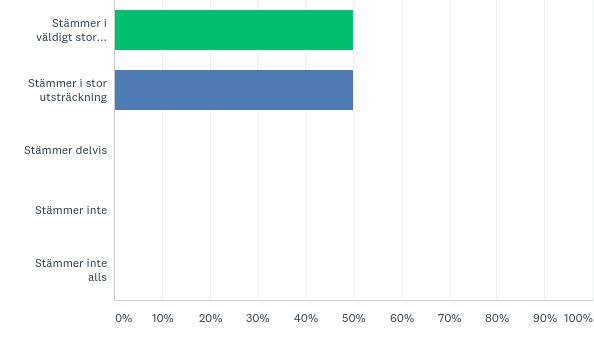 Q4: Jag skulle rekommendera skuggningen till en kollega
Svarade: 8    Hoppade över: 0
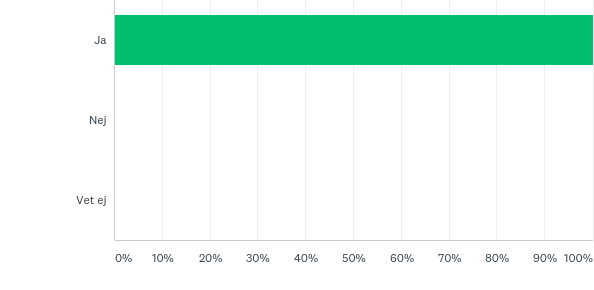 Q5: Vilken organisation eller organisationer skulle du vilja veta ännu mer om?
Svarade: 8    Hoppade över: 0
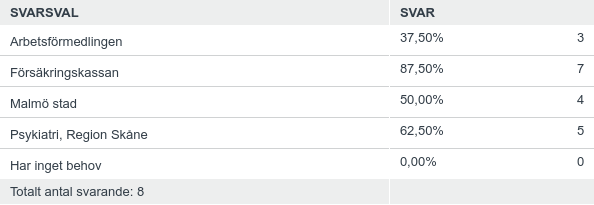 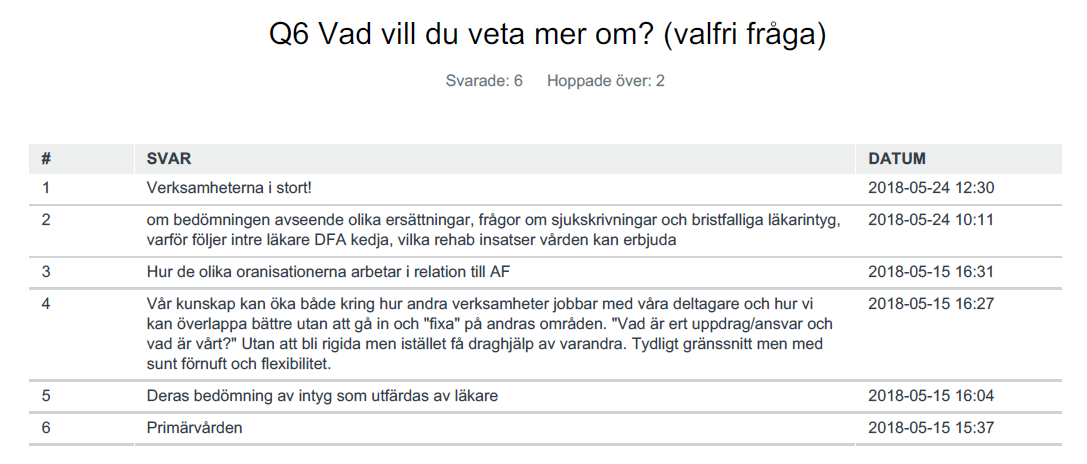 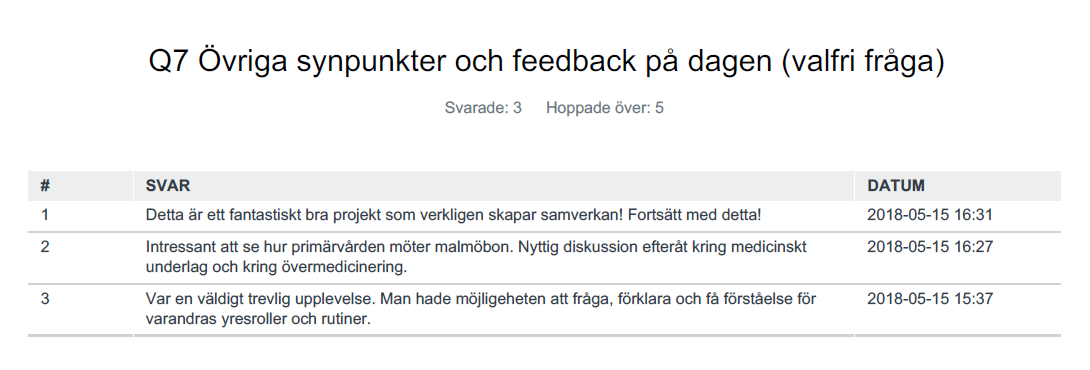